Imperial College
London
Metabolism in obesity and type 2 diabetes mellitus
Ian F. Godsland, PhD
BSc Endocrinology, Module 2

i.godsland @ imperial.ac.uk
Obesity, T2DM and insulin resistance
obesity is a major risk factor for T2DM
obesity is a major cause of insulin resistance
insulin resistance is a major risk factor for T2DM
weight reduction can reduce glucose levels
in these relationships, what is happening at the metabolic level?
obesity
T2DM
insulin resistance
The Adipocyte
60 to 85% of the weight of white adipose tissue is lipid, with 90-99% of lipid as triglyceride
TRIGLYCERIDE
Obesity is associated with large, lipid-filled adipocytes
cytoplasm
nucleus
[Speaker Notes: Triglycerides are the most concentrated form of biological fuel available, making them ideal for energy storage]
What is triglyceride?
glycerol
HO   CH2
palmitic acid
HO   CH
H3C
COOH
oleic acid
HO   CH2
H3C
COOH
docosapentanoic acid
LIPOGENESIS
(esterification)
COOH
H3C
example fatty acids
LIPOLYSIS
(hydrolysis)
triglyceride
O   CH2
H3C
CO.
O   CH
H3C
CO.
O   CH2
CO.
H3C
Serum triglyceride fatty acid content
lipogenesis
hormonal control of lipogenesis
lipolysis
hormonal control of lipolysis
lipogenesis and insulin resistance
lipolysis and insulin resistance
metabolic effects of adipose tissue
lipogenesis
hormonal control of lipogenesis
lipolysis
hormonal control of lipolysis
lipogenesis and insulin resistance
lipolysis and insulin resistance
metabolic effects of adipose tissue
Adipocyte lipogenesis - fatty acid delivery
GUT
chylomicron triglyceride
vascular endothelium
lipoprotein lipase
LIVER
VLDL triglyceride
TRIGLYCERIDE
FFA
glycerol
PLASMA
albumin free fatty acid
Adipocyte lipogenesis - triglycerides
glucose
glycolysis
lyso
phosphatidic acid
diacyl
glyceride
triacyl
glyceride
glycerol-3- phosphate
G3P acyltransferase
 GPAT
diacylglycerol acyltransferase
DGAT
fatty acid binding proteins 4 and 5
TG
FFA-CoA
FFA-CoA
FFA-CoA
fatty acid oxidation
FFA
adipocyte fatty acid pool
[Speaker Notes: in the short term, fatty acid oxidation makes  only relatively minor contribution to adipocyte fatty acid metabolism]
Lipogenesis – triglycerides and SCD
H3C
H3C
COOH
COOH
stearic acid (18:0)
oleic acid (18:1)
stearoyl-CoA desaturase 
(SCD – delta 9 desaturase)
SCD gene expression is rate-limiting for triglyceride synthesis in adipocytes and hepatocytes
SCD over-expression in mice is associated with a 4-fold increase in SCD activity, a 1.8-fold increase in the 18:1/18:0 ratio and a 2-fold increase in triglyceride levels
in humans triglyceride levels correlate positively with the 18:1/18:0 ratio
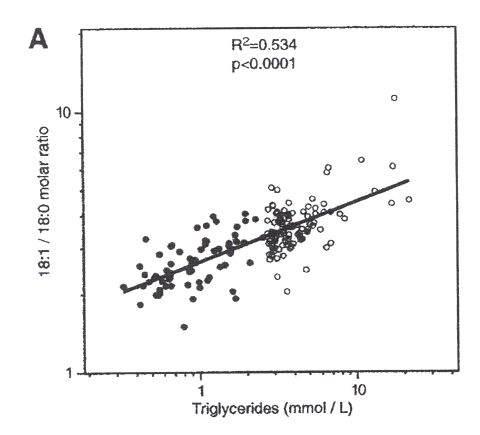 Attie et al. J Lipid Res 2002;43:1899
Lipogenesis – fatty acid synthesis
transcription of genes promoting glycolysis, fatty acid synthesis and triglyceride synthesis
ChREBP
carbohydrate response element binding protein
PROMOTER RESPONSE ELEMENTS
ChREBP
SREBP-1c
sterol regulatory element binding protein 1c
SREBP-1c
Lipogenesis – fatty acid synthesis
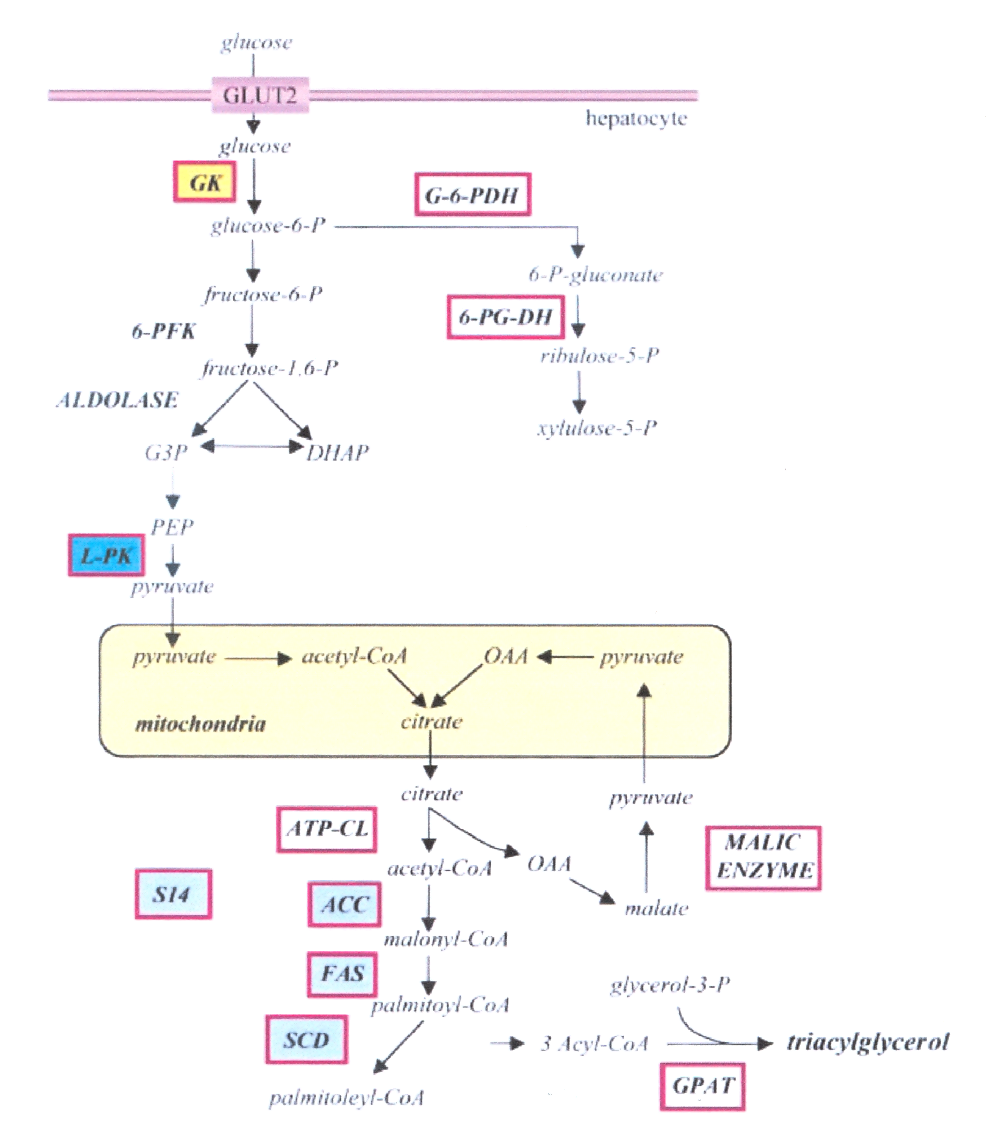 genes induced by SREBP-1c
SREBP-1c is the principal transcription factor controling fatty acid synthase (FAS) and acetyl-CoA carboxylase (ACC) transcription
Foufelle and Ferré
Biochem J 2002;366:377
lipogenesis
hormonal control of lipogenesis
lipolysis
hormonal control of lipolysis
lipogenesis and insulin resistance
lipolysis and insulin resistance
metabolic effects of adipose tissue
RAS
Grb2
SOS
Shc
P
P
P
P
P
Control of fatty acid synthesis by insulin
insulin
IR
ADIPOCYTE /
HEPATOCYTE
“...in normal humans, adipose tissue lipogenesis, although active, is quantitatively a minor pathway and is less responsive than hepatic lipogensis to acute or prolonged carbohydrate overfeeding.”

Diraison et al. J Lipid Res 2002;44:846
Raf
SREBP-1c
MEK
cytoplasm
ERK
SREBP-1c RESPONSE ELEMENTS
SREBP-1c
increased enzymes of fatty acid and triglyceride synthesis
nucleus
RAS
RAS
p85
PI3K
p110
Grb2
Grb2
SOS
SOS
GLUT - 4
Shc
P
P
P
P
P
P
P
P
Control of hepatic fatty acid synthesis by insulin
via IRS-2, insulin promotes phosphorylation and nuclear exclusion of Foxo1
insulin
HEPATOCYTE
IR
PIP3
IRS-2
Akt
PDK1
IRS-1
Foxo1
Raf
SREBP-1c
cytoplasm
MEK
Foxo1 RESPONSE ELEMENTS
ERK
decreased enzymes of glycogenolysis and gluconeogenesis
SREBP-1c RESPONSE ELEMENTS
SREBP-1c
increased enzymes of fatty acid and triglyceride synthesis
nucleus
RAS
p85
PI3K
p110
Grb2
SOS
GLUT - 4
P
P
P
P
P
Control of hepatic fatty acid metabolism by insulin
via IRS-1 and IRS-2, insulin promotes phosphorylation and nuclear exclusion of Foxa2
insulin
IR
HEPATOCYTE
PIP3
IRS-2
Akt
PDK1
IRS-1
Foxa2
cytoplasm
FoxA2 RESPONSE ELEMENTS
decreased transcription of enzymes of fatty acid oxidation, ketogenesis and VLDL export / increased enzymes of fatty acid synthesis
nucleus
Hormonal control of lipogenesis by insulin
insulin stimulates SREBP-1c action via the ras/MAPK pathway
insulin stimulates SREBP-1c action via nuclear exclusion of Foxo1
stimulation of SREBP-1c increases heptocyte and adipocyte lipogenesis
insulin suppresses hepatic fatty acid oxidation and VLDL export via Foxa2 
suppression of hepatic fatty acid oxidation and VLDL export increases hepatic fatty acid storage
also >>
Hormonal control of lipogenesis by insulin
insulin stimulates LPL activity
stimulation of LPL activity increases VLDL lipolysis and adipocyte lipogenesis
insulin stimulates provision of glycerol phosphate 
increased provision of glycerol phosphate increases adipocyte lipogenesis
insulin suppresses expression of  VLDL apoCIII
suppression of apoCIII expression increases VLDL lipolysis and adipocyte lipogenesis
insulin promotes the synthesis and storage of fatty acids in insulin-sensitive tissues
lipogenesis
hormonal control of lipogenesis
lipolysis
hormonal control of lipolysis
lipogenesis and insulin resistance
lipolysis and insulin resistance
metabolic effects of adipose tissue
Adipocyte lipolysis
diacyl
glyceride
triacyl
glyceride
mono
glyceride
glycerol
hormone sensitive lipase
TG
FFA
FFA
FFA
FFA-CoA
fatty acid oxidation
FFA
adipocyte fatty acid pool
Hormonal control of lipolysis and oxidation
glucagon and catecholamines stimulate  HSL activity (lipolysis increased)
glucagon stimulates fatty acid oxidation
insulin suppresses HSL activity (lipolysis reduced)
insulin suppresses fatty acid oxidation
insulin promotes lipid storage
[Speaker Notes: apolipoprotein CIII on VLDL inhibits LPL acivity, therefore  suppression of apoCIII expression by insulin stimulates LPL activity.]
Lipogenesis, lipolysis and insulin deficiency
glucagon and catecholamines stimulate lipolysis
lack of insulin lifts suppression of lipolysis
lack of insulin diminishes provision of glycerol phosphate and triglyceride synthesis
lack of insulin diminishes LPL activity
glucagon stimulates hepatic fatty acid oxidation
lack of insulin lifts suppression of hepatic fatty acid oxidation
ketone bodies, acetoacetate and beta-hydroxybutyrate, accumulate
insulin deficiency leads to mobilisation of fatty acids, fatty acid oxidation and ketosis
Lipogenesis, lipolysis and insulin resistance
in contrast to absolute insulin deficiency, insulin resistance combines elevated insulin concentrations with loss of insulin action
with regard to glucose metabolism, the increase in insulin concentrations normalises insulin action to maintain euglycaemia
how does the combination of the two opposing  influences  of insulin resistance and hyperinsulinaemia affect lipid metabolism?
lipogenesis
hormonal control of lipogenesis
lipolysis
hormonal control of lipolysis
lipogenesis and insulin resistance
lipolysis and insulin resistance
metabolic effects of adipose tissue
RAS
p85
PI3K
p110
Grb2
SOS
GLUT - 4
P
P
P
P
P
Hepatic lipogenesis and insulin resistance 1a
insulin
glucose
IR
HEPATOCYTE
PIP3
IRS-2
Akt
PDK1
IRS-1
cytoplasm
IRS-2 signalling is inhibited in insulin resistance; this promotes de-phosphorylation and nuclear translocation of Foxo1, increased hepatic gluconeogensis
Foxo1 RESPONSE ELEMENTS
Foxo1
increased enzymes of glycogenolysis and gluconeogenesis
nucleus
[Speaker Notes: Promotion of fat synthesis and storage by insulin is relatively unaffected in states of insulin resistance due to: 1) the differential sensitivities of FoxA2 and Foxo1 to insulin - nuclear exclusion of FoxA2 is unaffected whereas nuclear exclusion of Foxo1 is impaired - Foxo1 promotes transcription of genes for gluconeogenesis and glycogenolysis - compensatory hyperinsulinaemia overcomes this but at the expense of even more effective exclusion of FoxA2 and consequent lipid synthesis and storage; 2) stimulation of SREBP-1c via sustained MAP kinase signalling.]
RAS
p85
PI3K
p110
Grb2
SOS
GLUT - 4
P
P
P
P
P
Hepatic lipogenesis and insulin resistance 1b
insulin
glucose
IR
HEPATOCYTE
PIP3
IRS-2
Akt
PDK1
IRS-1
Foxo1
cytoplasm
compensatory hyperinsulinaemia results in increased IRS-1 signalling, increased GLUT-4 activity and recovery towards normoglycaemia
Foxo1 RESPONSE ELEMENTS
increased enzymes of glycogenolysis and gluconeogenesis
nucleus
RAS
p85
PI3K
p110
Grb2
SOS
GLUT - 4
P
P
P
P
P
P
Hepatic lipogenesis and insulin resistance 2
Wolfrum et al. Nature 2004;432:1027
insulin
glucose
IR
HEPATOCYTE
PIP3
IRS-2
Akt
PDK1
IRS-1
Foxa2
cytoplasm
FoxA2 RESPONSE ELEMENTS
decreased enzymes of fatty acid oxidation, ketogenesis and VLDL export / increased enzymes of fatty acid synthesis
increased IRS-1 signalling enhances nuclear exlusion of Foxa2 and augments fatty acid and lipid retention and synthesis  in the liver
nucleus
RAS
RAS
p85
PI3K
p110
Grb2
Grb2
SOS
SOS
GLUT - 4
Shc
P
P
P
P
P
P
P
Hepatic lipogenesis and insulin resistance 3
insulin
glucose
IR
HEPATOCYTE
PIP3
IRS-2
Akt
PDK1
IRS-1
Raf
SREBP-1c
cytoplasm
MEK
ERK
SREBP-1c RESPONSE ELEMENTS
Compensatory hyperinsulinaemia augments the action of SREBP-1c via the MAP kinase pathway, despite nuclear sequestration of Foxo1
SREBP-1c
increased enzymes of fatty acid and triglyceride synthesis
nucleus
RAS
RAS
p85
PI3K
p110
Grb2
Grb2
SOS
SOS
GLUT - 4
Shc
P
P
P
P
P
P
P
P
Hepatic lipogenesis and insulin resistance 4
insulin
glucose
IR
HEPATOCYTE
PIP3
IRS-2
Akt
PDK1
IRS-1
Raf
SREBP-1c
Foxa2
cytoplasm
MEK
ERK
FoxA2 RESPONSE ELEMENTS
Foxo1 RESPONSE ELEMENTS
decreased enzymes of fatty acid oxidation, ketogenesis and VLDL export / increased enzymes of fatty acid synthesis
SREBP-1c RESPONSE ELEMENTS
Foxo1
SREBP-1c
increased enzymes of glycogenolysis and gluconeogenesis
increased enzymes of fatty acid and triglyceride synthesis
nucleus
Hepatic lipogenesis and insulin resistance 5
nuclear exclusion of Foxa2 is unaffected by hepatic insulin resistance and augmented by the compensatory hyperinsulinaemia that develops
Foxa2-stimulation of fatty acid oxidation and suppression of fatty acid synthesis is decreased
compensatory hyperinsulinaemia augments fatty acid and triglyceride synthesis via SREBP-1c
fatty acid oxidation and ketogenesis are suppressed, fatty acid synthesis is increased
export of VLDL triglyceride from the liver is opposed (suppression of microsomal triglyceride transfer protein – MTP)
insulin resistance promotes hepatic lipid accumulation
(IRS1, IRS2, Foxa2, Foxo1 and the liver – Summary)
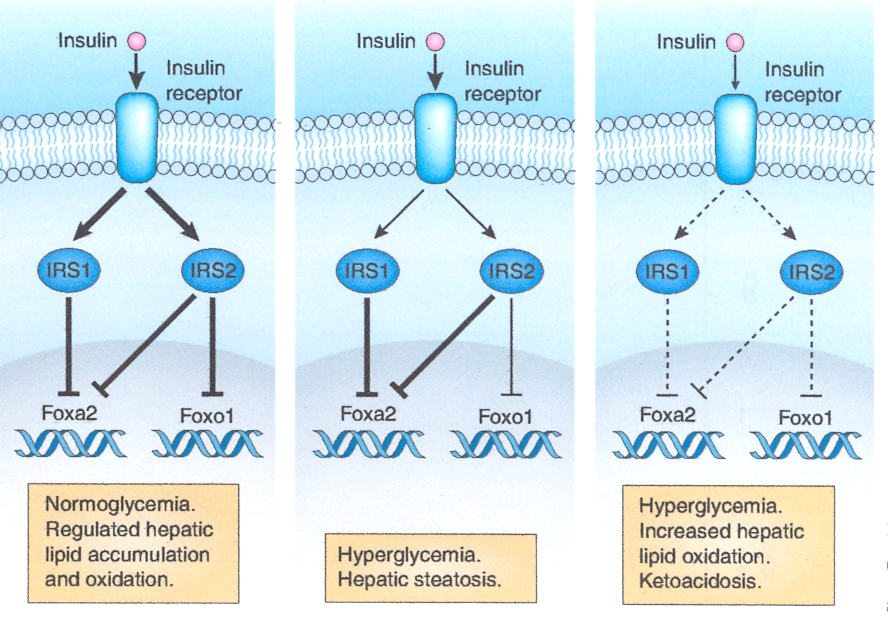 NGT
IGT / T2DM
late T2DM
lipogenesis
hormonal control of lipogenesis
lipolysis
hormonal control of lipolysis
lipogenesis and insulin resistance
lipolysis and insulin resistance
metabolic effects of adipose tissue
Lipolysis and insulin resistance 1
100
percent maximum effect
stimulation of glucose elimination
suppression of lipolysis
50
0
10
20
30
40
50
60
70
90
100
110
120
insulin concentration (mU/l)
Lipolysis and insulin resistance 2
the hyperinsulinaemia of insulin resistance tends to suppress adipocyte HSL activity and lipolysis despite glucoregulatory insulin resistance
the hyperinsulinaemia of insulin resistance maintains provision of adipocyte G3P for triglyceride synthesis
insulin resistance promotes adipocyte lipid accumulation
Type 2 diabetes and metabolism
the relative hyperinsulinaemia of insulin resistance in early T2DM drives lipid accumulation in adipose tissue and the liver
the relative hypoinsulinaemia of late T2DM may result in lipid oxidation, weight loss and ketosis
what about obesity?
lipogenesis
hormonal control of lipogenesis
lipolysis
hormonal control of lipolysis
lipogenesis and insulin resistance
lipolysis and insulin resistance
metabolic effects of adipose tissue
Regional body fat and metabolism
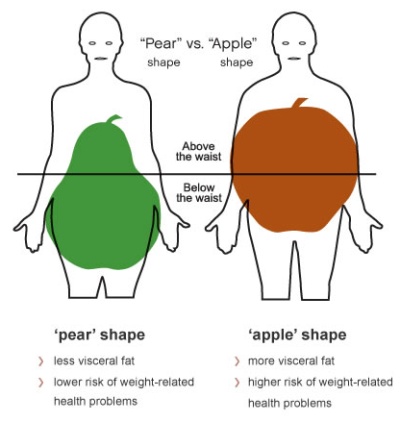 lower body fat: small adipocytes resistant to lipolytic stimuli
upper body, central, android visceral fat: large adipocytes increased in obesity
upper body, central, android visceral fat: sensitive to lipolytic stimuli, e.g. catecholamines
upper body, central, android visceral fat: increased sympathetic activity
upper body, central, android visceral fat: pro-inflammatory
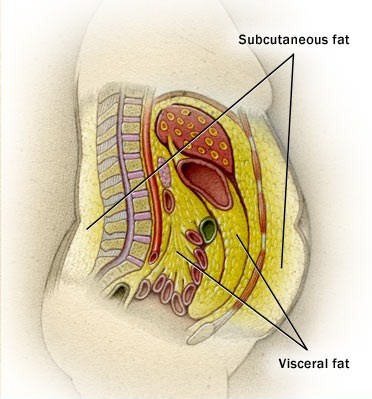 Regional body fat and catecholamines
Wahrenberg et al. J Clin Invest 1989;84:458
upper-body fat is more sensitive to lipolytic stimuli than lower-body fat
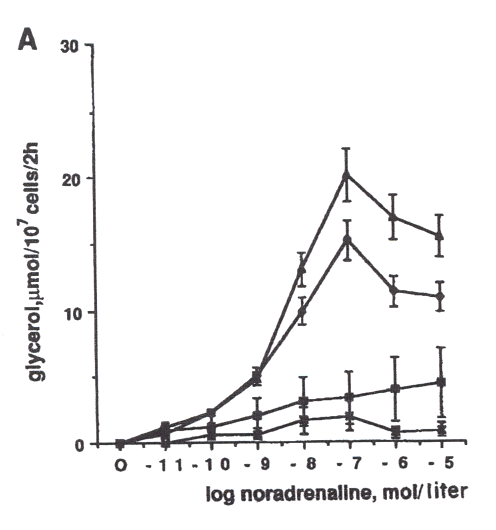 abdominal - female
abdominal - male
gluteal - female
gluteal - male
Regional body fat and sympathetic activity
Alvarez et al. Circulation 2002;106:2533
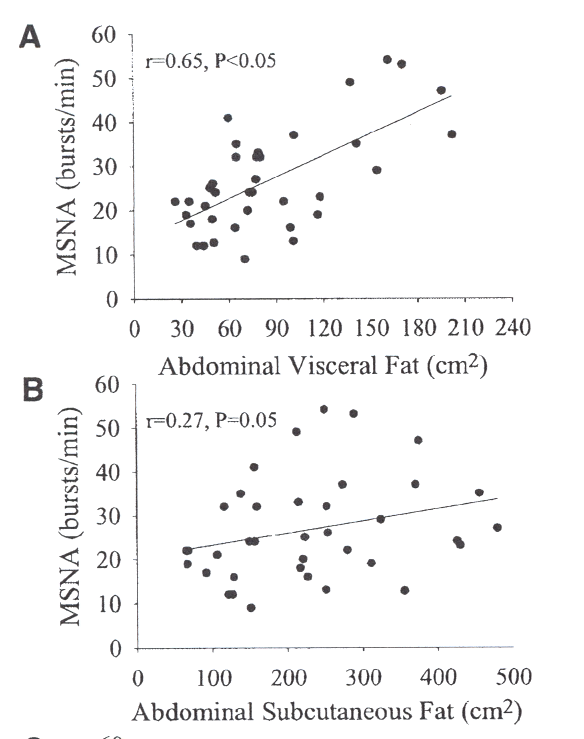 muscle sympathetic nerve activity increased more with increasing visceral fat than with increasing subcutaneous fat
Regional body fat and fatty acid delivery
Klein J Clin Invest 2004;113:1530
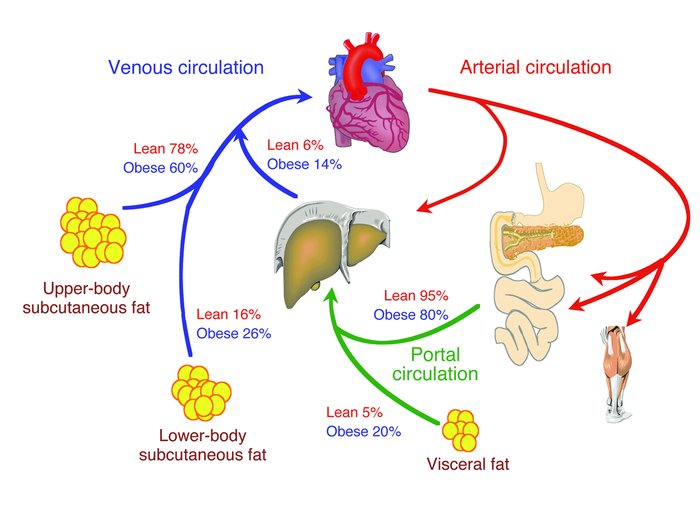 visceral fat drains into the hepatic portal blood supply
high visceral fat mass exposes the liver to increased fatty acid flux
increased fatty acid flux to the liver increases hepatic triglyceride production and VLDL secretion
Regional body fat and inflammatory markers
pre-adipocytes act as ‘macrophage-like’ cells
human adipose tissue secretes adipocytokines
from adipose tissue from obese compared with non-obese humans there is increased release of: tumour necrosis factor-α, interleukin-6, monocyte chemotactic protein-1, transforming growth factor-β
macrophage numbers in adipose tissue increase in obesity
these effects are especially augmented by visceral fat
Calabrò et al. Internal Emerging Medicine 2009;4:25
RAS
p85
PI3K
p110
Grb2
SOS
GLUT - 4
P
P
P
P
P
JNK
Adipose tissue promotes insulin resistance
insulin
IR
PIP3
PDK1
serine phosphorylation
IRS
Akt
TNFα
TNF-alpha
fatty acids
CATECHOLAMINES
Visceral adipose tissue promotes insulin resistance
Visceral fat has a more marked adverse effect on factors that promote insulin resistance than other fat depots – a greater effect on insulin sensitivity would therefore be expected
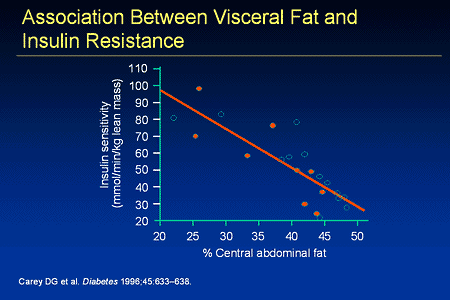 ...or does it?
Searched on “regional adiposity” or “visceral fat” and “insulin sensitivity” – selected studies in which visceral and subcutaneous fat were measured by CT or MRI
1995-2010: 22 studies
both abdominal subcutaneous and visceral fat appear to be strong independent correlates of insulin sensitivity
differentials one way or the other may appear according to age, gender, ethnicity, glycaemic status and obesity 
insulin sensitivity in these studies was generally peripheral but in the few studies in which both were measured relationships with hepatic insulin sensitivity did not differ
visceral adiposity may, neverthelss, have stronger relationships with triglycerides and glucose tolerance
...or does it?
Rytka et al 
“The portal theory supported by venous drainage-selective fat transplantation”
 Diabetes 2010;60:56
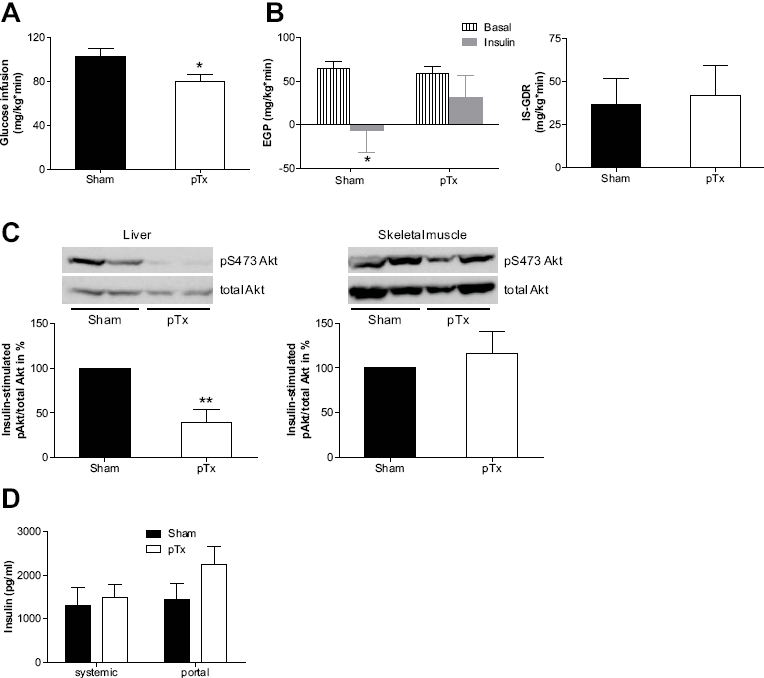 abdominal fat mass in mice was artificially increased by fat depot transplantation
only portally draining transplants impaired insulin sensitivity and glucose tolerance
effects correlated with portal IL-6 and were not present in IL-6 KO mice
conclusions
Obesity, T2DM and insulin resistance
obesity is a major risk factor for T2DM
obesity is a major cause of insulin resistance
insulin resistance is a major risk factor for T2DM
weight reduction can reduce glucose levels
in these relationships, what is happening at the metabolic level?
obesity
T2DM
insulin resistance
Obesity, T2DM and insulin resistance
obesity is a major cause of hepatic and peripheral insulin resistance
compensatory hyperinsulinaemia promotes further lipid deposition in adipose tissue
compensatory hyperinsulinaemia promotes ectopic lipid accumulation in the liver which further promotes hepatic insulin resistance 
obesity augments hepatic exposure to catecholamines, fatty acids and adipocytokines which further promotes hepatic insulin resistance 
sustained hepatic insulin resistance, catecholamines, fatty acids, and cytokines all impair beta-cell function